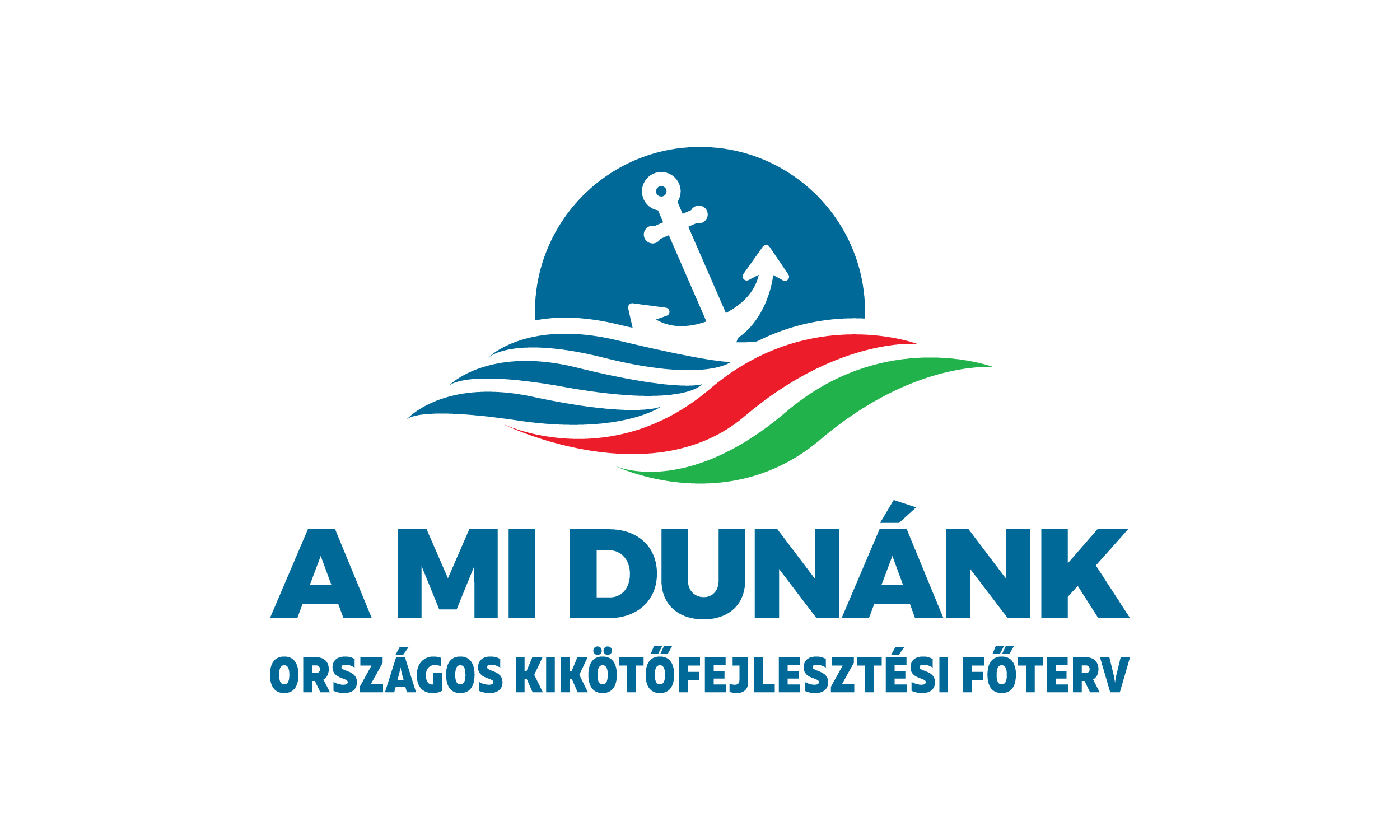 Magyarország Kikötőfejlesztési Stratégiája
2019.06.13.
Barna-Lázár Zoltán
Kikötőfejlesztési Főterv
Az európai közlekedéspolitika átfogó célja, hogy 2050-re az Európai Unió közlekedési rendszere fenntartható rendszerré váljon. 
A Duna magyarországi szakaszának kapacitása messze meghaladja a jelenlegi kihasználtságát. 
A vízi közlekedési mód a jelenleginél sokkal nagyobb mértékben igénybe vehető lenne.
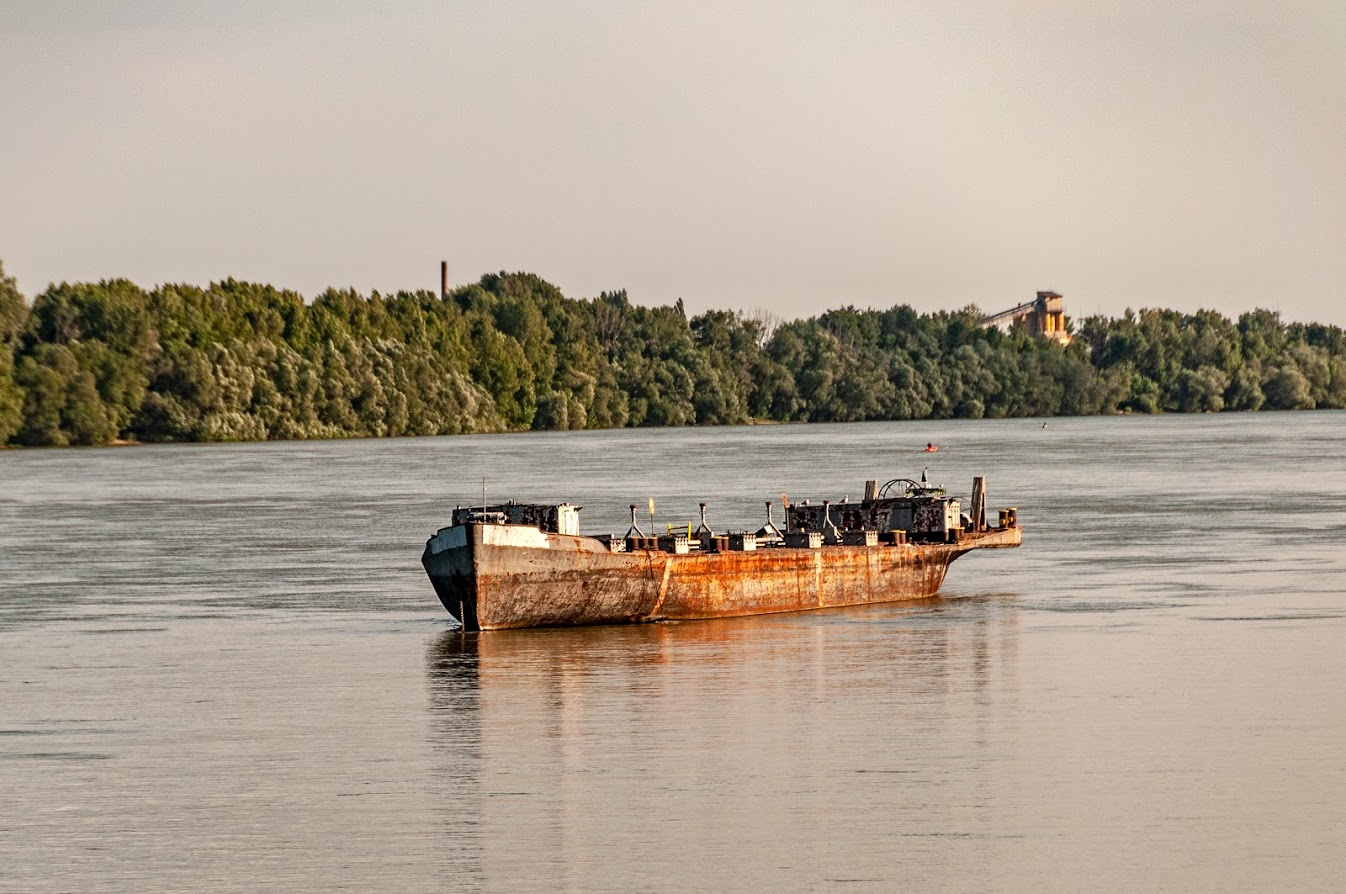 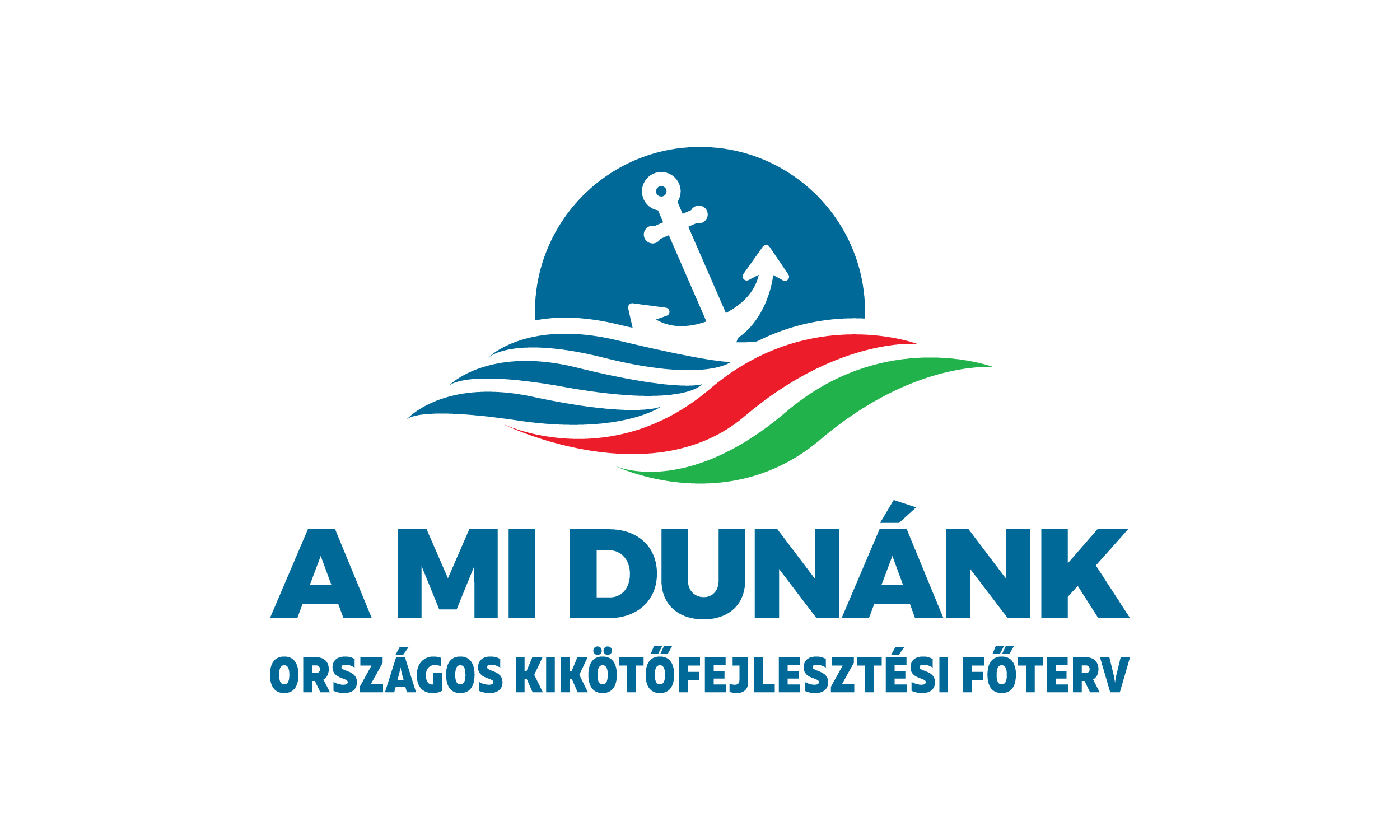 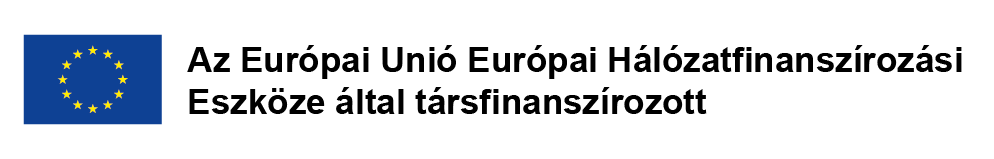 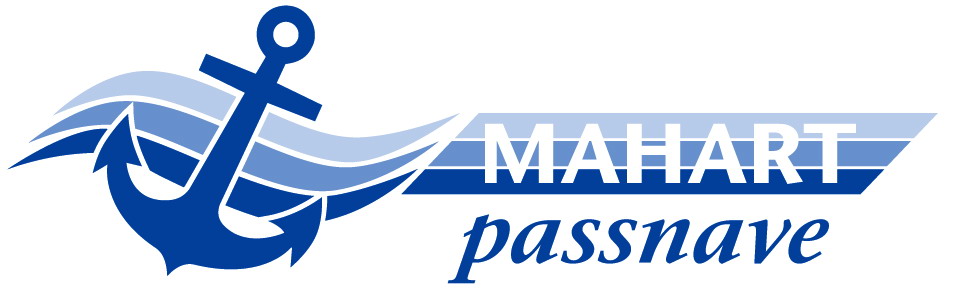 Kikötőfejlesztési Főterv
A folyami áruszállítás ugyanakkor csak integrált szemléletben, a multimodális/intermodális/kombinált árufuvarozási rendszer részeként értelmezhető
Nem áll rendelkezésre olyan átfogó stratégiai anyag, amely támogatná a Duna menti kikötői infrastruktúra és kikötői szolgáltatások fejlesztését
Kiemelt fontosságú a határon átnyúló együttműködés a fejlesztésben: Szlovákia-Magyarország
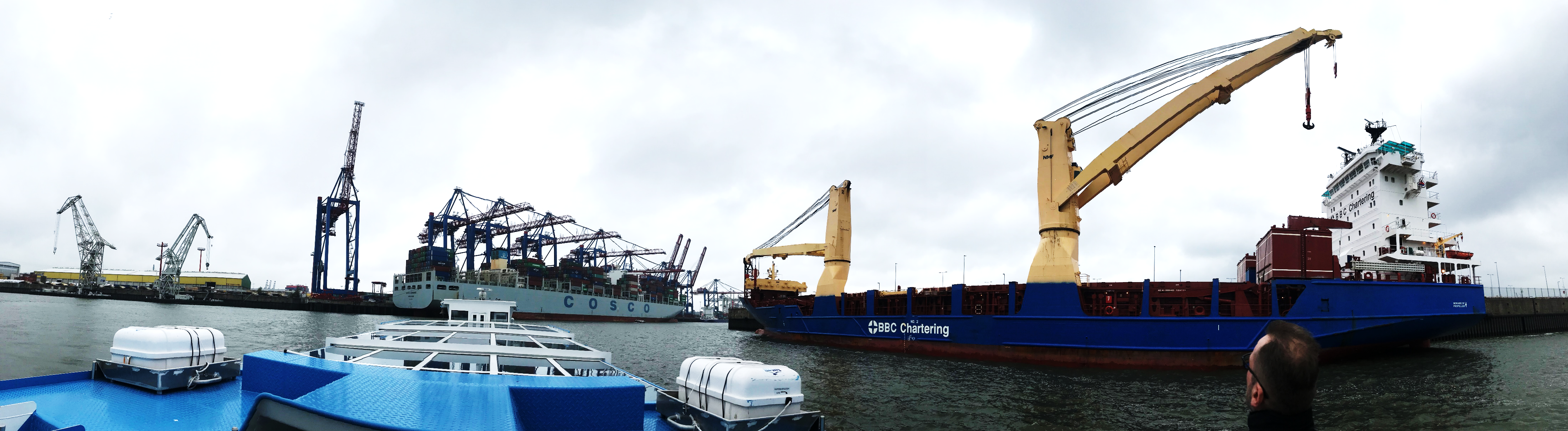 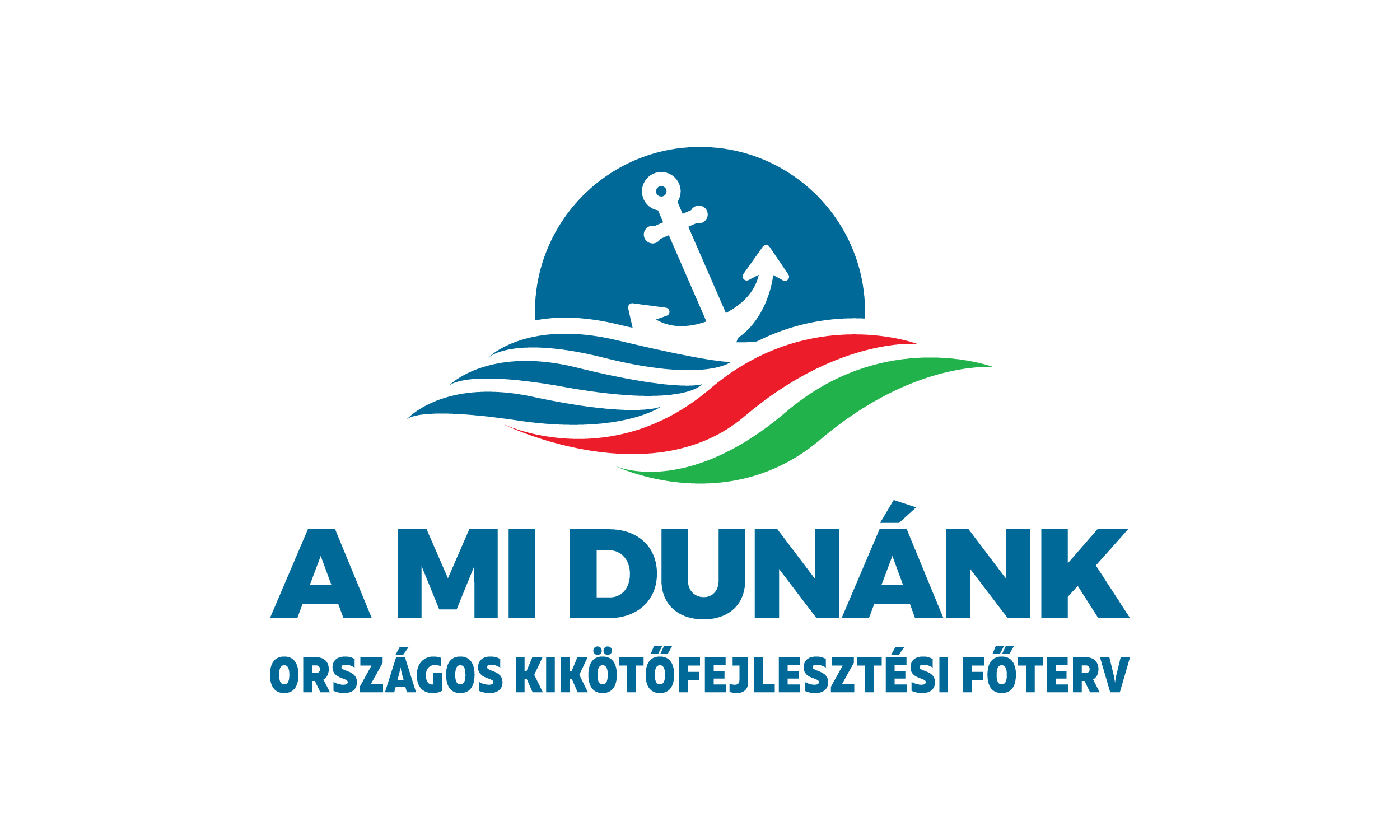 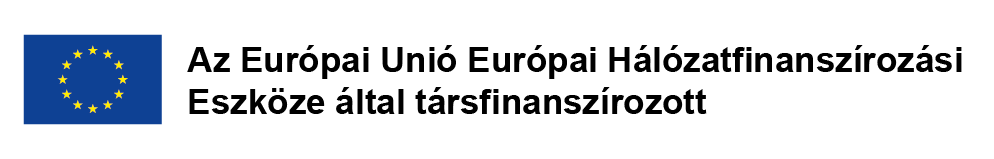 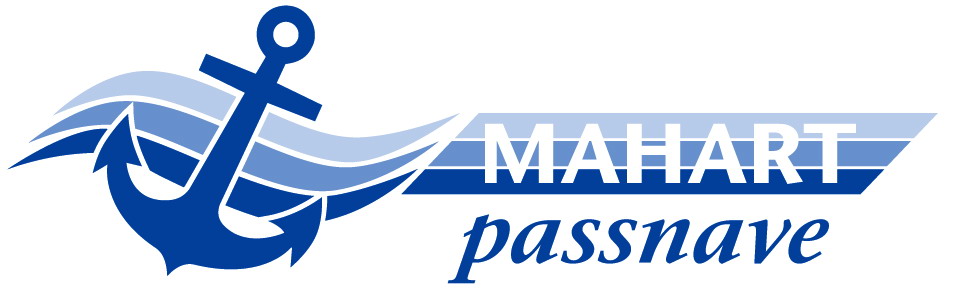 A német stratégia
(Masterplan Binnenschifffahrt 2019.05.15)
2016-2030-ig tartó szövetségi közlekedési infrastruktúra terv a szűk keresztmetszetek feloldására, a forgalom optimalizálására és a rendelkezésre álló pénzügyi források szükségletalapú felhasználására
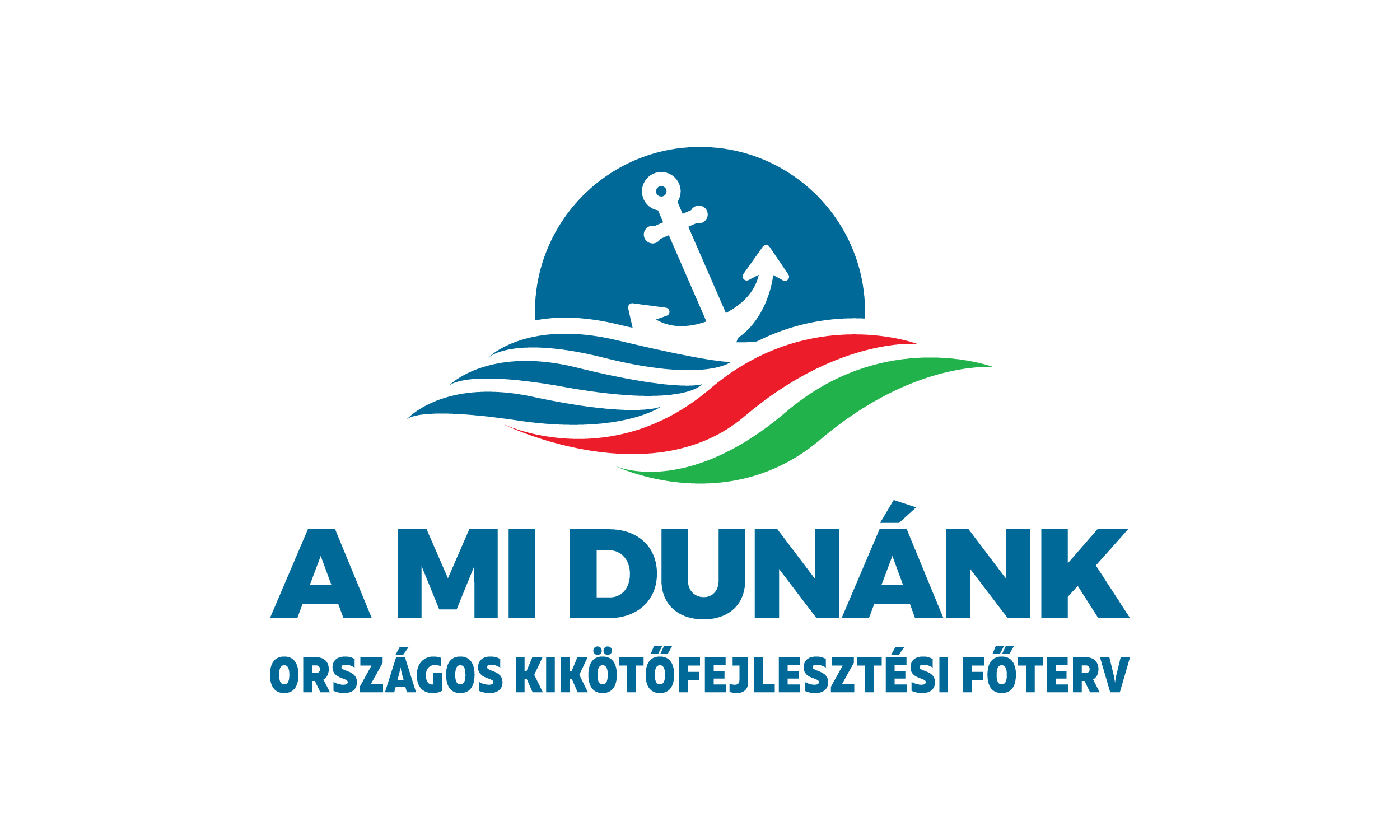 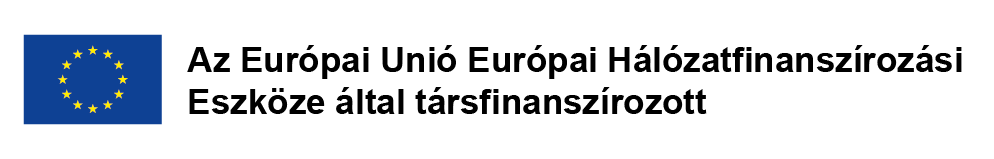 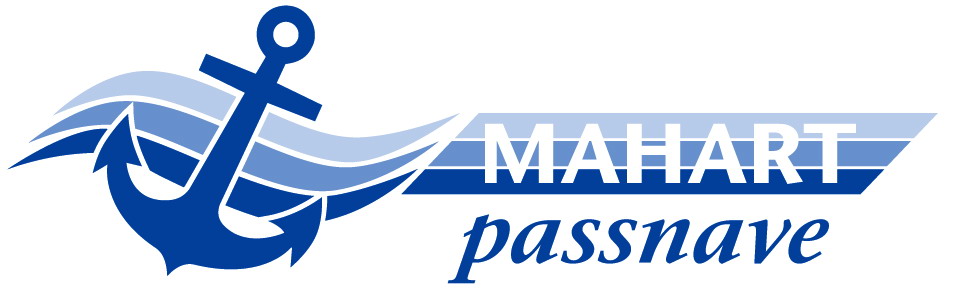 A német stratégia i.
Digitalizáció
A német stratégia a digitalizáció terén az integrált irányítási és információs rendszerek kiépítését tűzi ki célul, valamint az ehhez szükséges kommunikációs infrastruktúra kiépítését szorgalmazza a kikötőkben és a víziút mentén.
A NÉMET STRATÉGIA II.
Munkaerőfejlesztés
A szakképzett munkaerőhiány kezelésére a német stratégia intézkedései között szerepel az oktatás, képzések támogatási programjának továbbfejlesztése, valamint kampány indítása a kikötői szakma népszerűsítésére a fiatalok körében
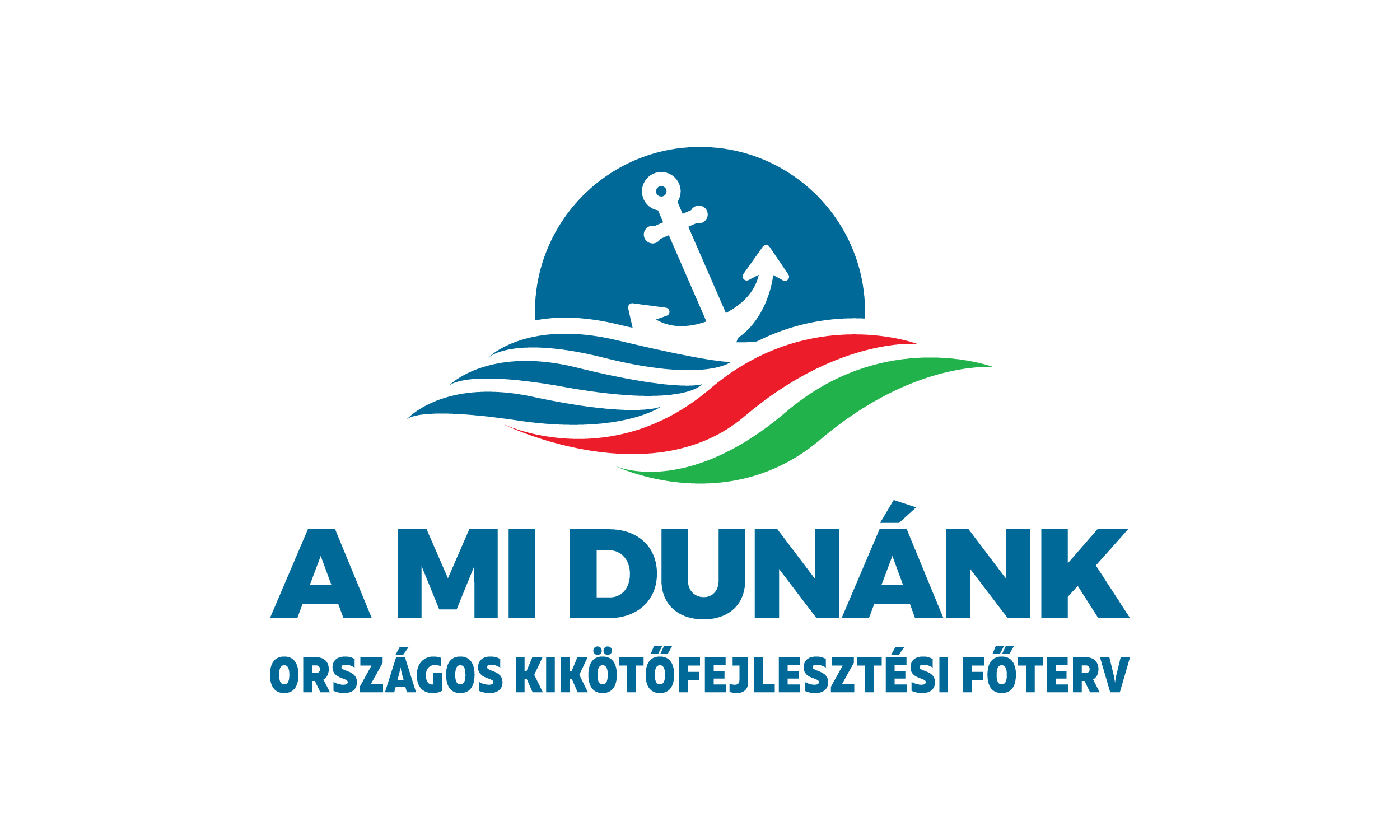 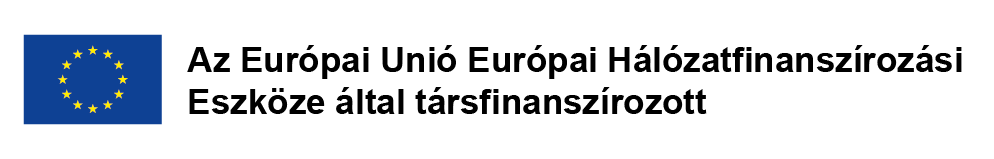 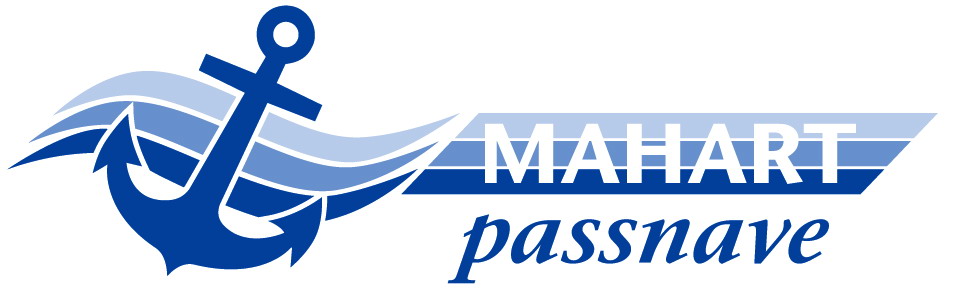 A NÉMET STRATÉGIA III.
Vízi áruszállítás megerősítése a logisztikai láncban
Az ömlesztett áruk rakodógépeinek, gépsorainak fejlesztése a hatékony ki és berakodásért
A speciális áruk, projektáruk útengedély kérő rendszerében megjelenik a vízi út, mint választási lehetőség
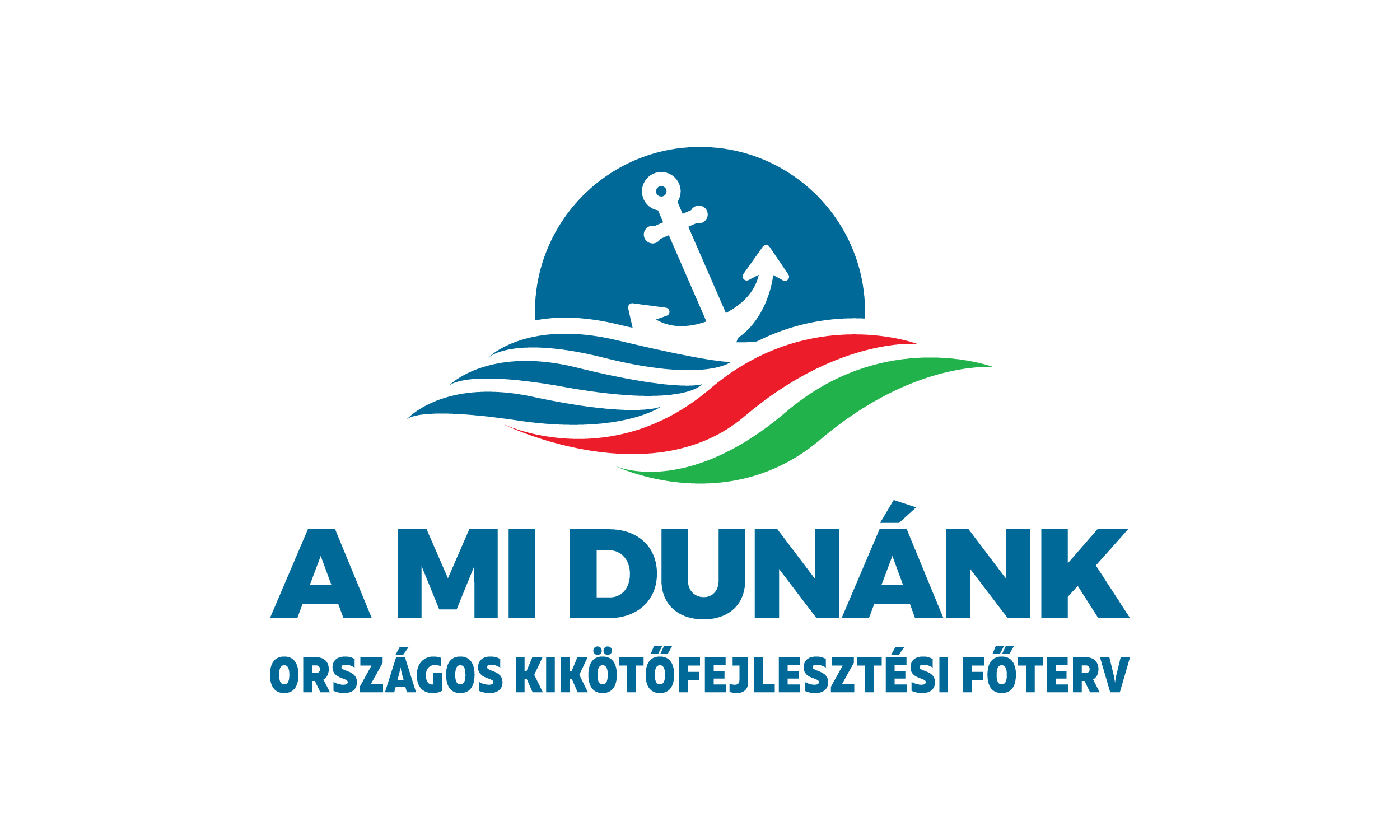 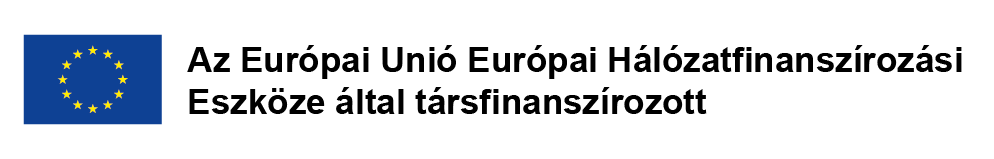 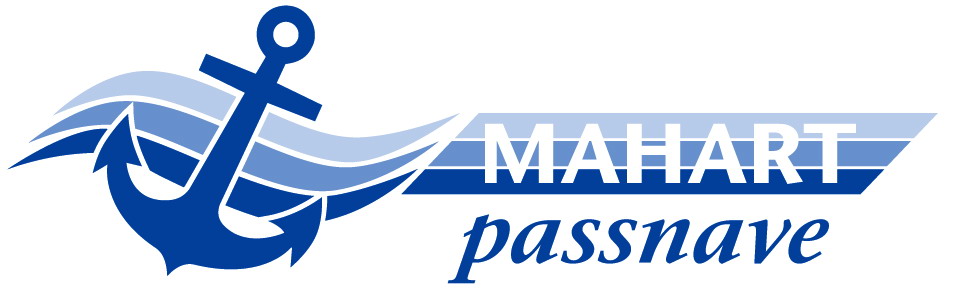 Társadalmi egyeztetés
Tervezet elérhető:
huport.eu

Visszajelzések:
kikotoifoterv@exante.hu
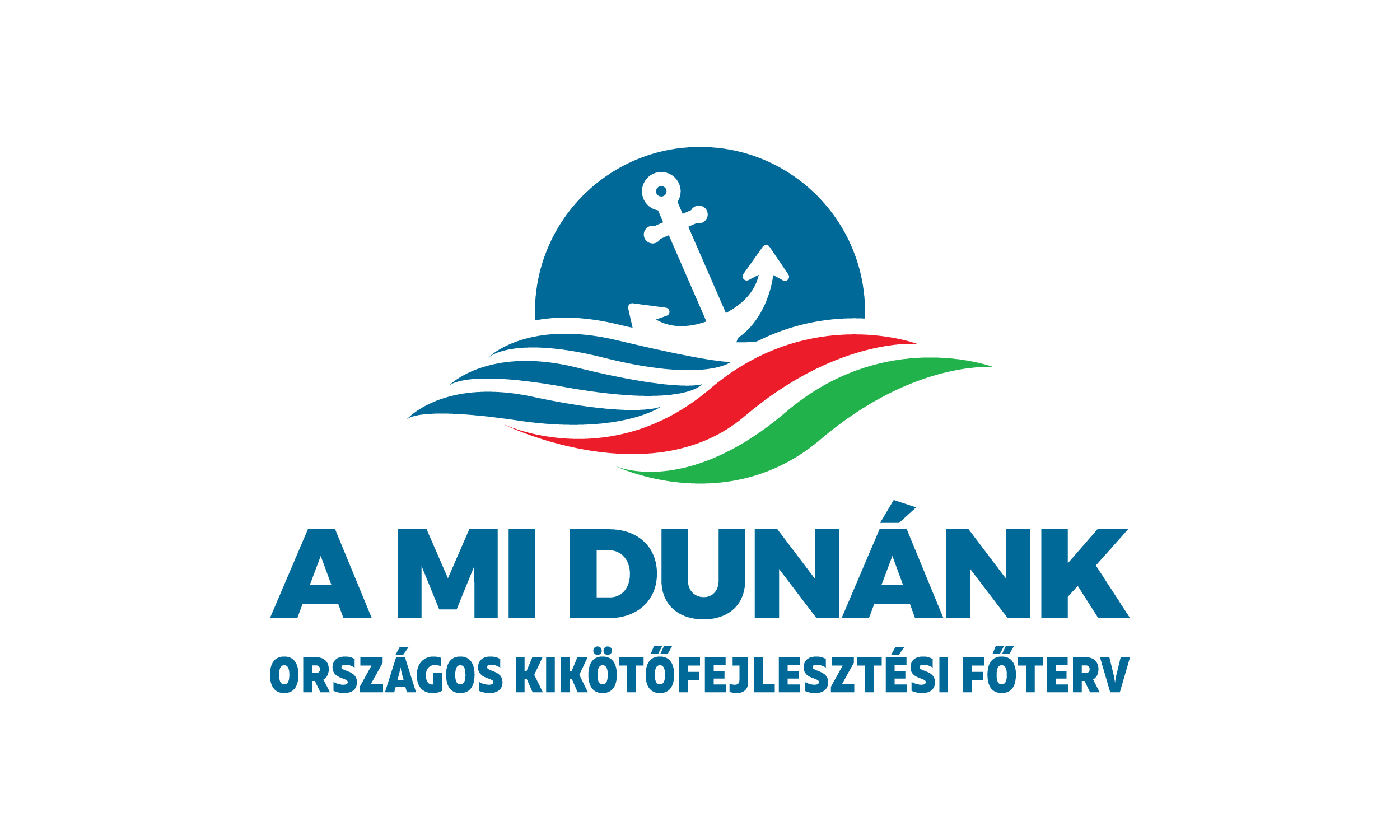 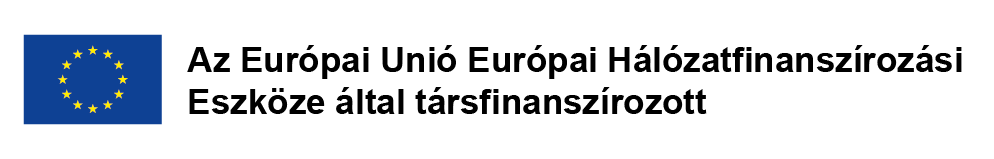 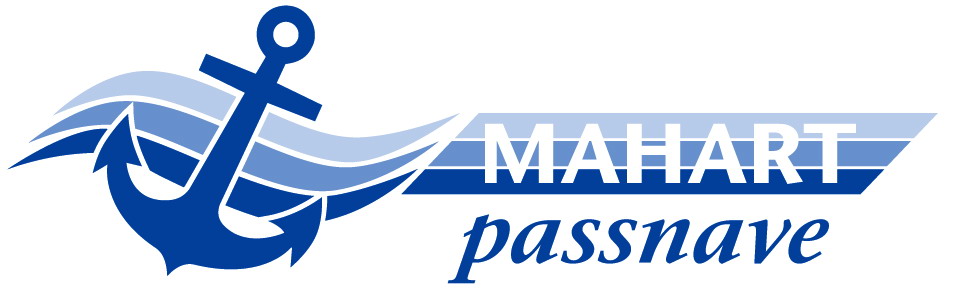 Stratégiai célok
Stratégia tartalom 1.
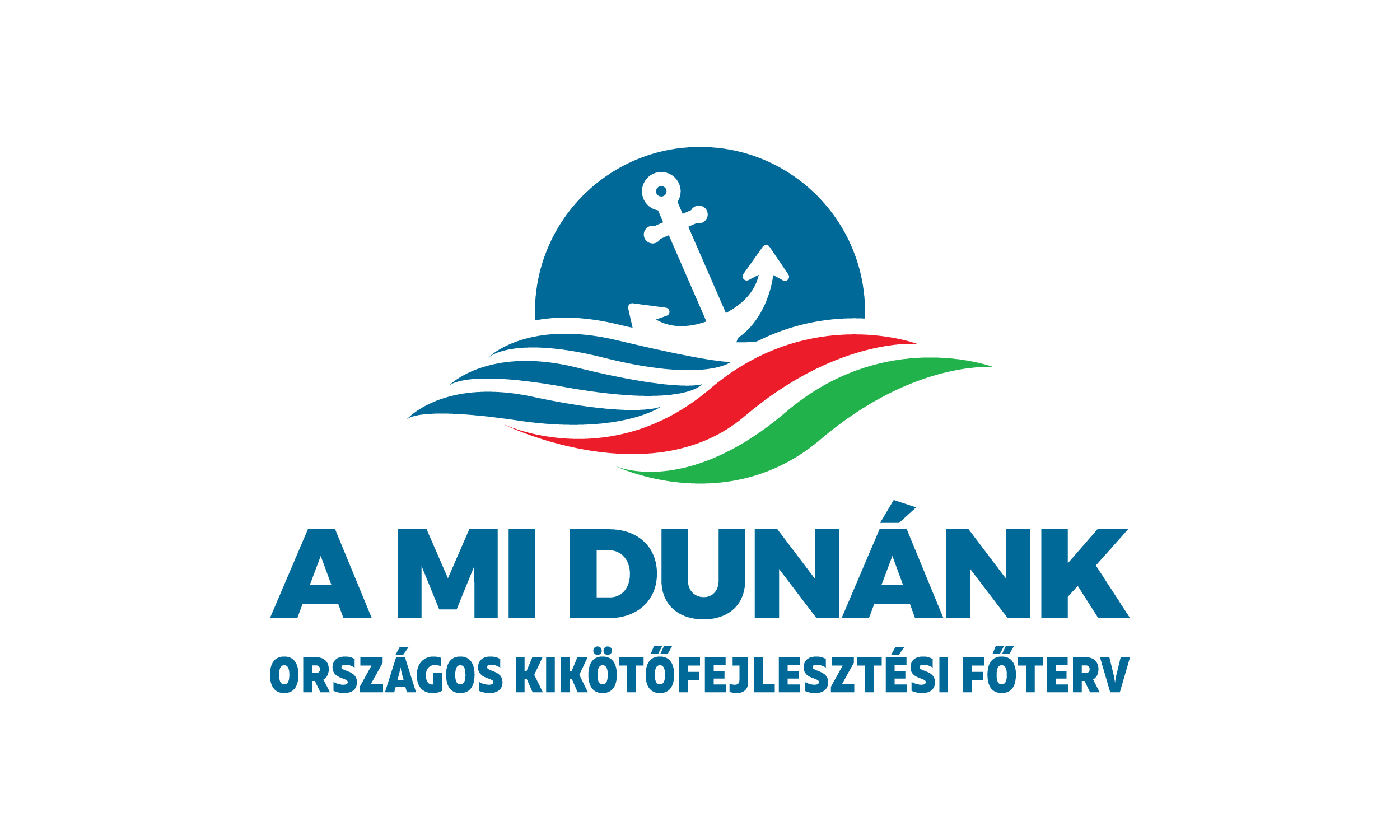 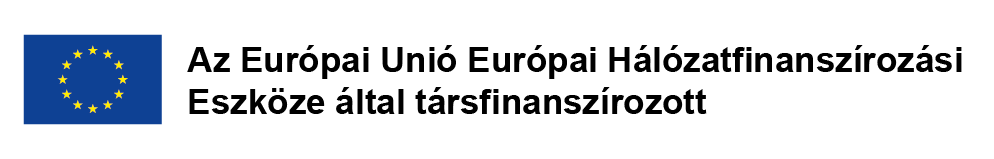 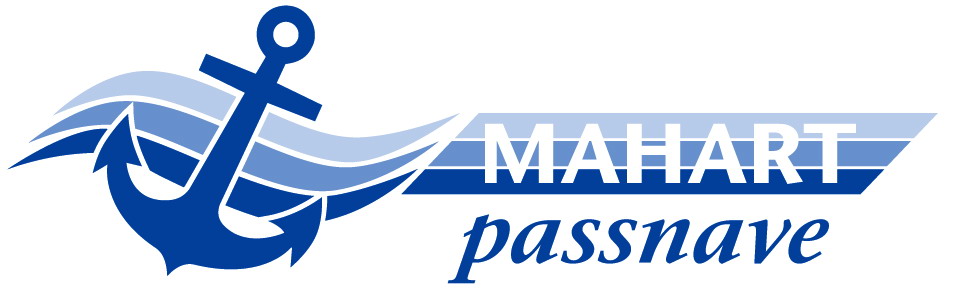 Stratégia tartalom 2.
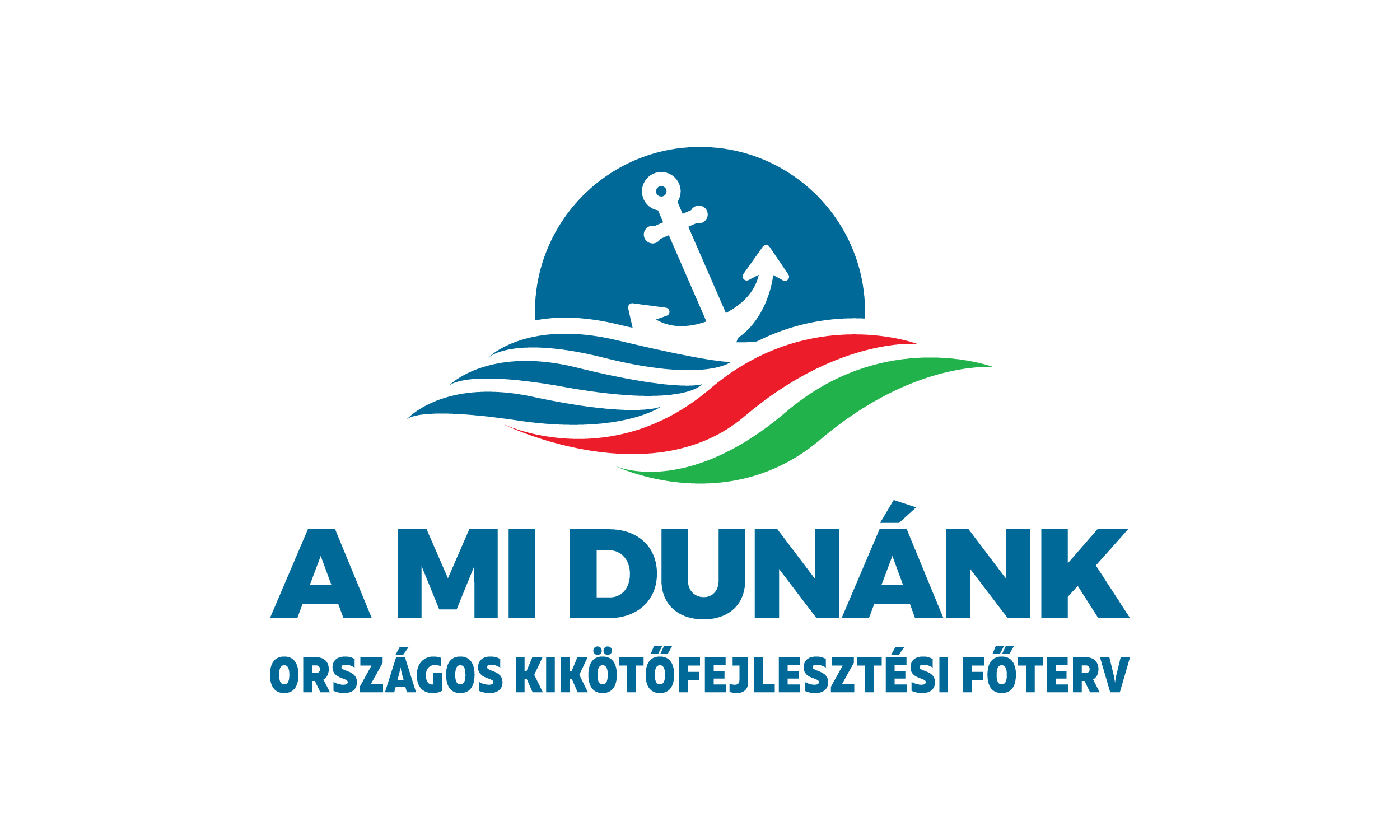 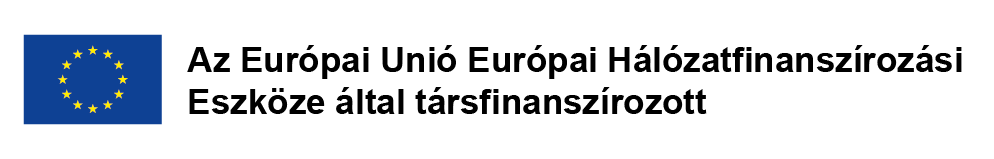 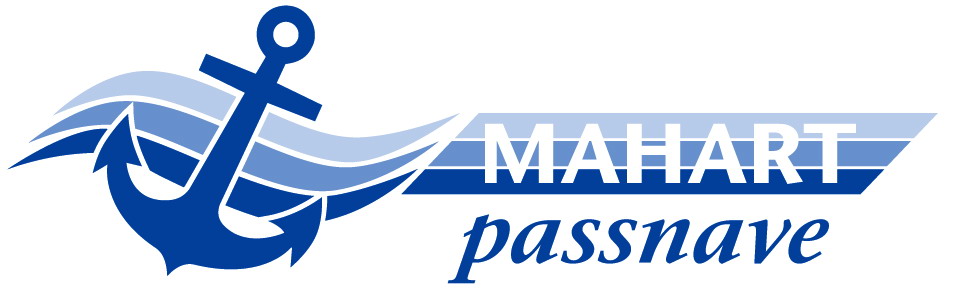 Stratégia tartalom 3.
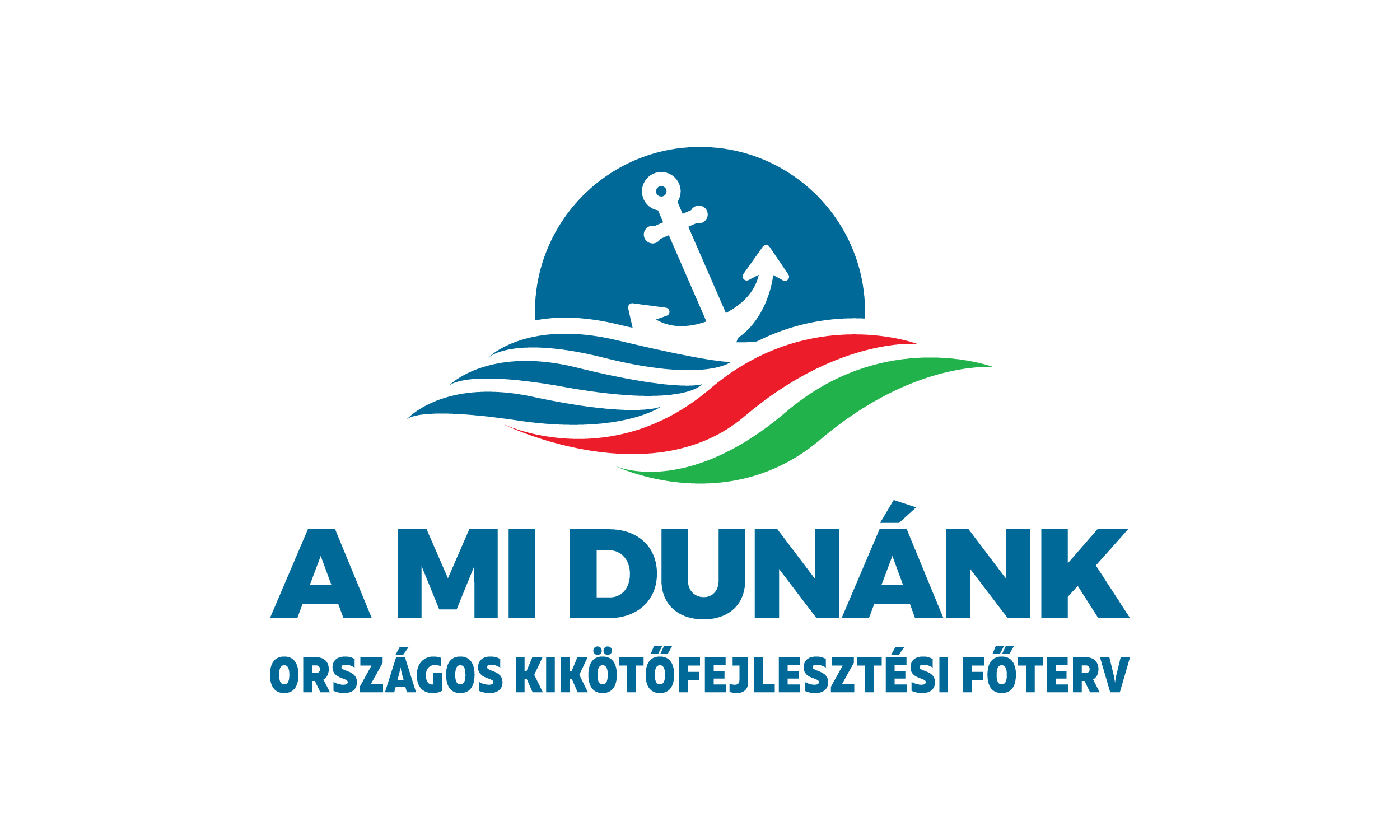 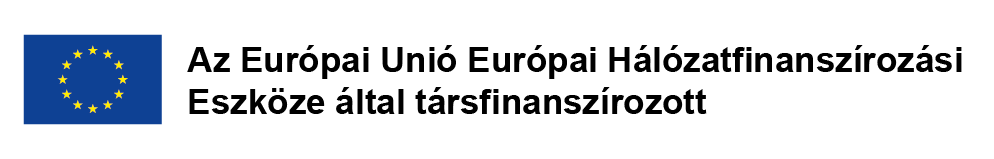 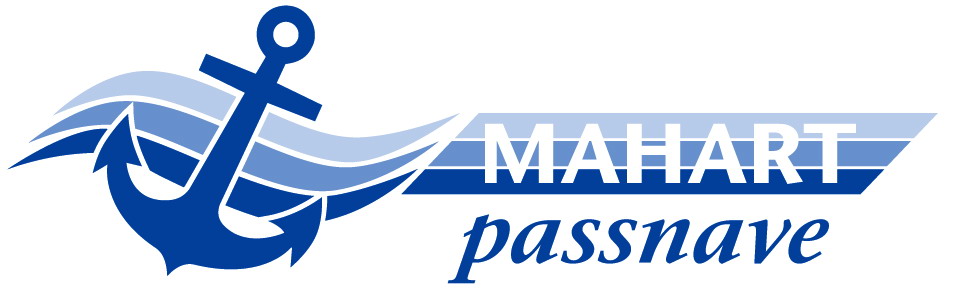 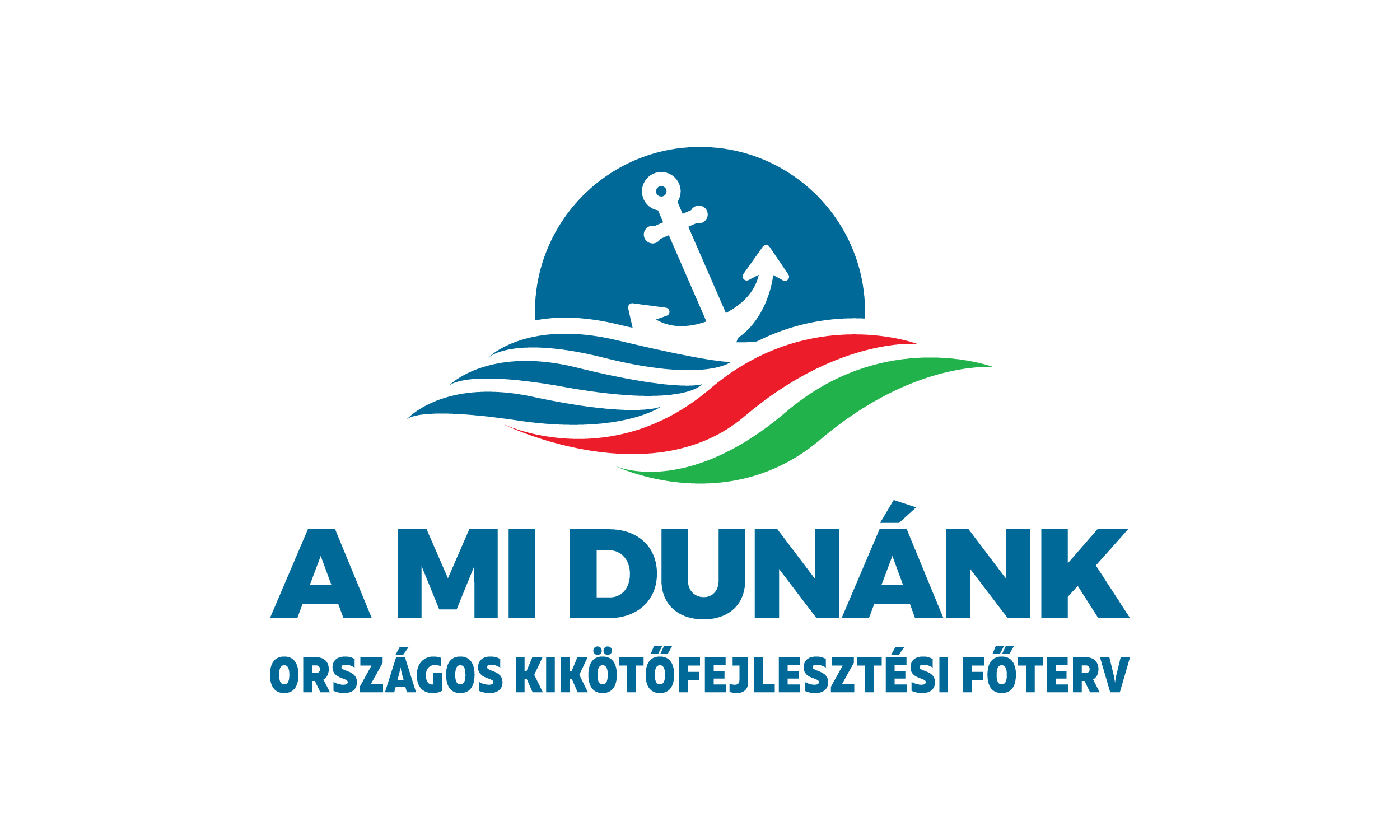